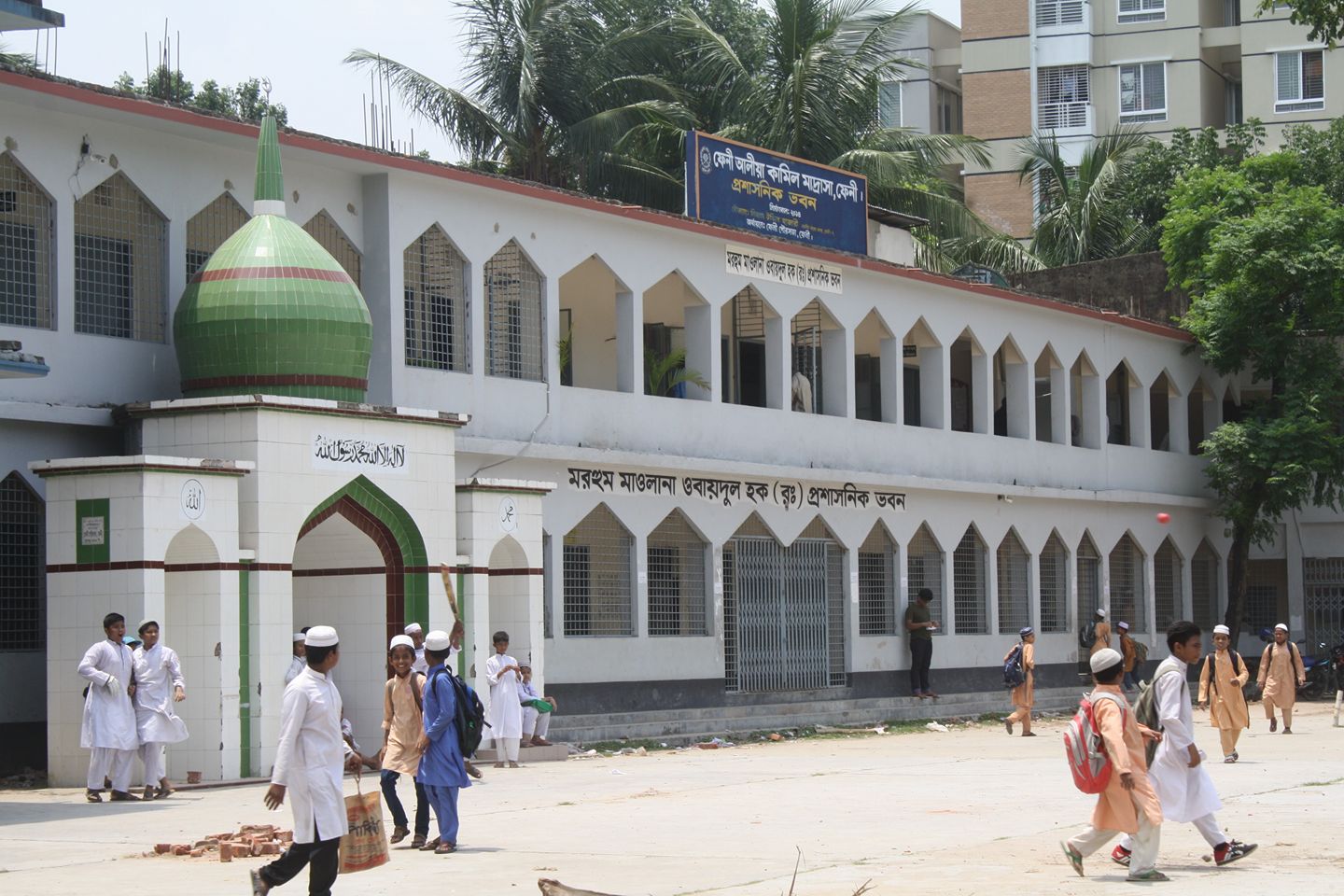 স্বাগতম
পরিচিতি
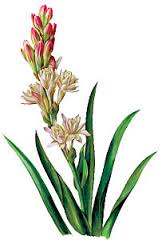 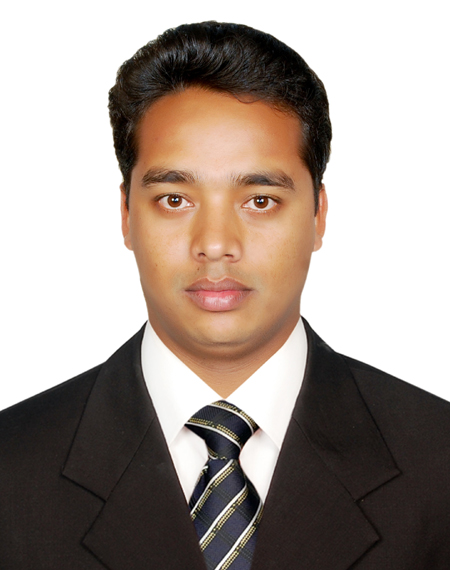 পাঠ পরিচিতি 
নবম-দশম শ্রেণি 
বিষয়ঃ গণিত 
অধ্যায়ঃ ১৭
সময়ঃ ৪৫ মিনিট
তারিখঃ ১৫/০১/১৯
জিয়াউল হক ভূঁঞা
সহকারী শিক্ষক -গণিত 
ফেনী আলীয়া কামিল মাদ্রাসা
01830123185
গ্রাফ টি লক্ষ কর ও প্রশ্নের উওর দাও :
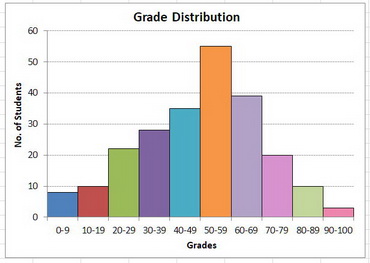 গ্রাফ টি কিসের ?
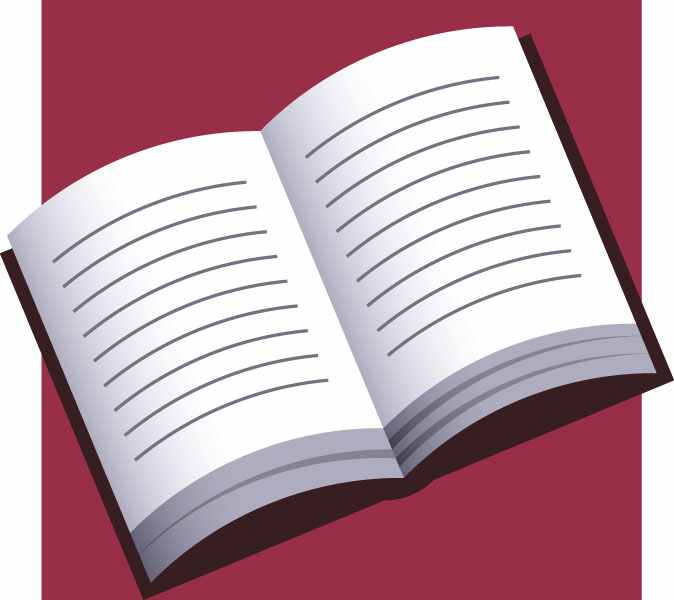 আজকের পাঠ
পরিসংখ্যান (আয়তলেখ )
পাঠ শেষে শিক্ষার্থীরা------
১। গণসংখ্যা  নিবেশন সারণি থেকে আয়তলেখ অঙ্কন করতে পারবে ।
নিচে দাখিল নবম শ্রেণির শিক্ষার্থীদের গণিতে প্রাপ্ত নম্বরের গণসংখ্যা নিবেশন সারণি দেওয়া হলো । প্রাপ্ত নম্বরের আয়তলেখ অঙ্কন কর।
নিচে দাখিল নবম শ্রেণির শিক্ষার্থীদের গণিতে প্রাপ্ত নম্বরের গণসংখ্যা নিবেশন সারণি দেওয়া হলো । প্রাপ্ত নম্বরের আয়তলেখ অঙ্কন কর।
আয়তলেখ অঙ্কনের সারণি নিম্নরূপ :
25        34
45        54
35        44
24.5-34.5
-0.5     +0.5
-0.5     +0.5
-0.5     +0.5
34.5-44.5
44.5-54.5
24.5    34.5
44.5    54.5
34.5    44.5
54.5-64.5
64.5-74.5
74.5-84.5
84.5-94.5
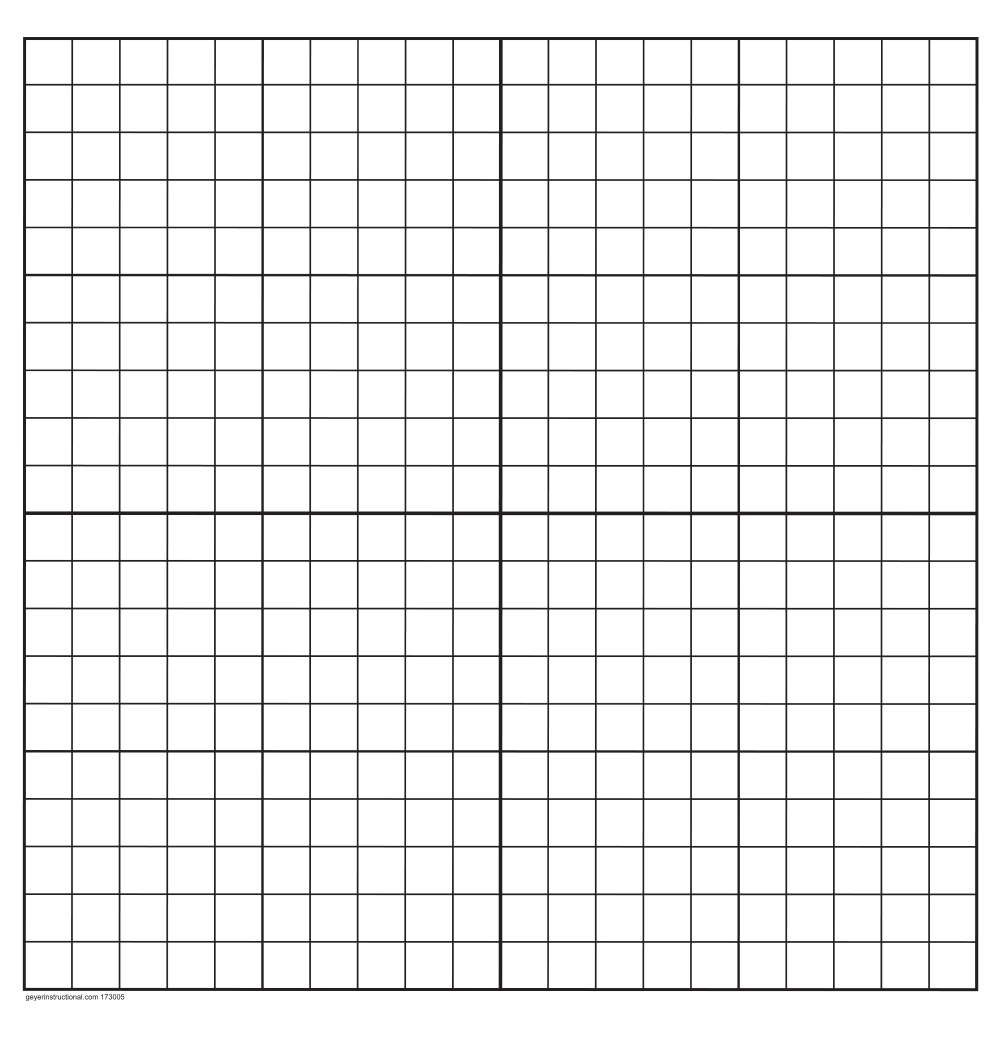 Y
ছক কাগজের X- অক্ষ বরাবর প্রতি ঘরকে পাঁচ একক এবং ও Y- অক্ষ বরাবর প্রতি ঘরকে দুই একক ধরি। X- অক্ষ বরাবর অবিচ্ছিন্ন শ্রেণিসীমা  ও Y- অক্ষ বরাবর গণসংখ্যা নিয়ে নিচে আয়তলেখ আঁকা হয়েছে ।
X
24.5
54.5
44.5
64.5
84.5
34.5
74.5
94.5
একক কাজ
সময়ঃ ৮ মিনিট
প্রশ্ন : নিচে একটি গণসংখ্যা  নিবেশন সারণি  দেওয়া হলো :
গণসংখ্যা নিবেশন সারণি থেকে  আয়তলেখ অঙ্কন কর।
মূল্যায়ন
সময়ঃ ৩ মিনিট
১। অবিচ্ছিন্ন শ্রেণিসীমা কিভাবে নির্নয় করবে ?
২। আয়তলেখ অঙ্কন করতে X- অক্ষ বরাবর কি ধরতে হয় ?
বাড়ীর কাজ
সৃজনশীল প্রশ্ন 
নিচে একটি গণসংখ্যা  নিবেশন সারণি  দেওয়া হলো :
ক) মধ্যক  নির্ণয়ের সূত্রটি লেখ ।
খ) গণসংখ্যা নিবেশন সারণি থেকে গানিতিক গড় নির্ণয় কর ।
গ) গণসংখ্যা নিবেশন সারণি থেকে আয়তলেখ অঙ্কন কর ।
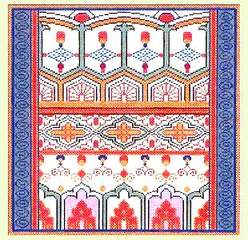 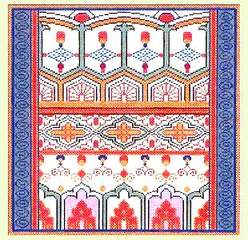 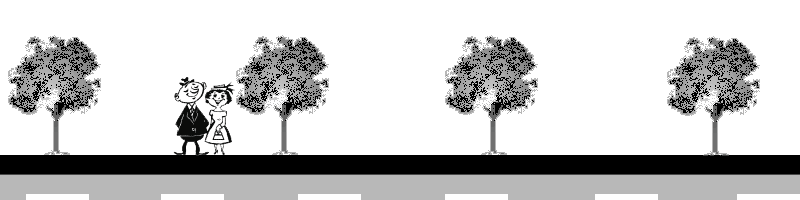 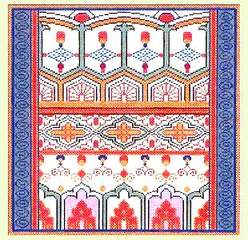 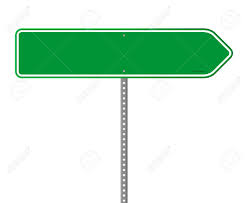 ফেনী আলীয়া কামিল মাদ্রাসা
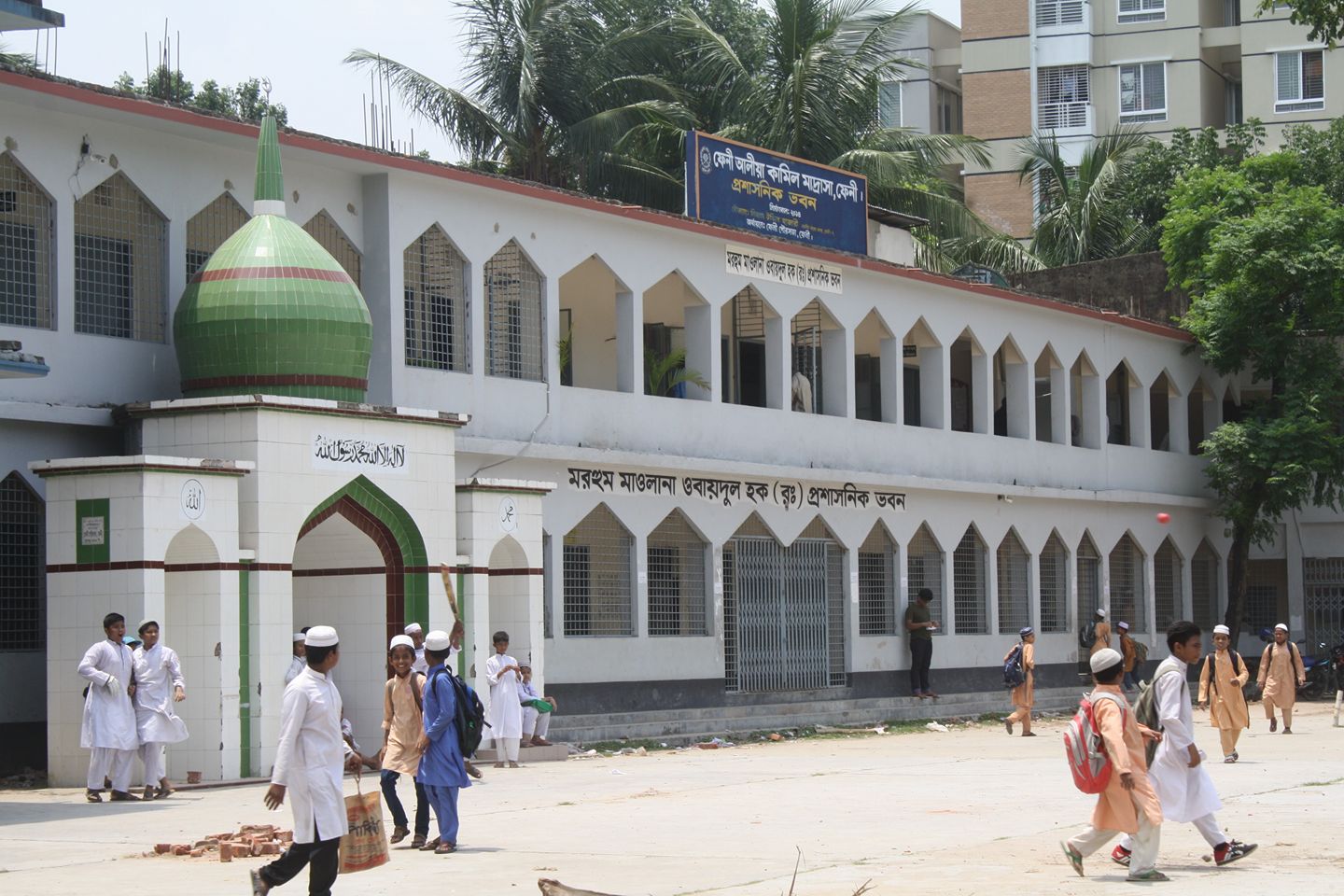 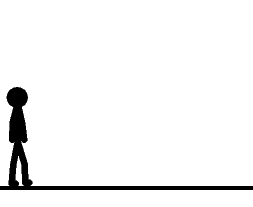 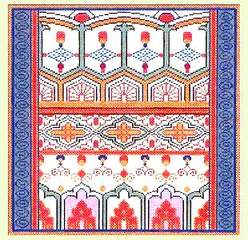 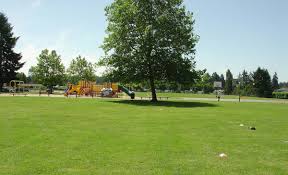 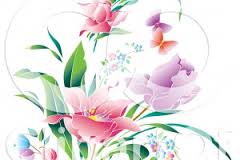 সবাইকে ধন্যবাদ
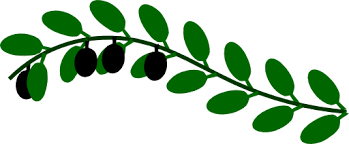 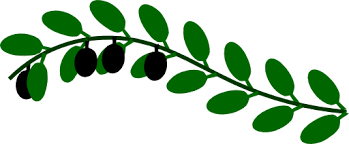